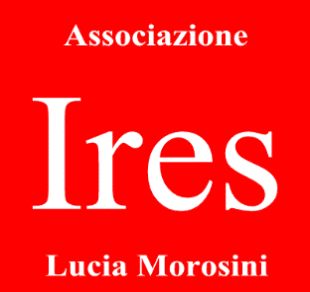 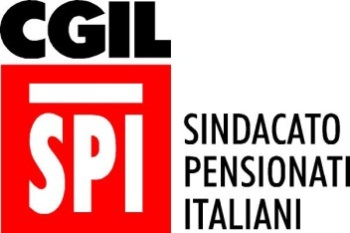 Politiche di bilancio e negoziazione sociale in Lombardia

Coordinamento: 
Stefano Landini, Segretario Generale SPI CGIL Lombardia
Claudio Dossi,  Responsabile Dipartimento Welfare SPI CGIL Lombardia

A cura di Francesco Montemurro , Ires Morosini


Gennaio 2019
La Legge di Bilancio 2019 – Le principali misure
Flat tax      
Il contratto di governo M5S – Lega prevedeva due aliquote fisse al 15% e al 20% per persone fisiche, partite Iva, imprese e famiglie. 
La legge di bilancio 2019 (art. 1, commi 9-11) estende l'attuale regime forfettario del 15% alle piccole imprese e ai professionisti (Partite Iva) con ricavi o compensi fino a 65mila euro. Flat tax esclusa per esercenti attività d’impresa, arti o professioni che partecipano contemporaneamente a società di persone, associazioni o a imprese familiari, o che controllano direttamente o indirettamente Srl o associazioni in partecipazione che esercitano attività economiche direttamente o indirettamente riconducibili a quelle svolte dagli esercenti attività d’impresa, arti o professioni. Flat tax preclusa anche alle persone fisiche la cui attività è esercitata prevalentemente per datori di lavoro con i quali sono in corso rapporti di lavoro o sono intercorsi rapporti di lavoro nei due precedenti periodi d’imposta, o nei confronti di soggetti direttamente o indirettamente riconducibili ai datori di lavoro.
Flat tax: chi ne beneficerà?   Le stime. 
In base alle statistiche sulle fonti di reddito, della nuova flat tax beneficierà soprattutto il contribuente autonomo che vive nel Centro - Nord e ha meno di 50 anni. Non è quindi né un pensionato, né un lavoratore dipendente, e neppure uno stagionale.
8
2
La leva del fisco locale
Si è concessa agli enti locali la possibilità di aumentare le aliquote dell’Imu, della Tasi e delle addizionali Irpef. La legge di bilancio 2019 appena approvata dal Parlamento evita infatti di confermare – come invece avvenuto sino ad oggi – il congelamento del fisco locale introdotto nel 2016, quando il governo abolì la Tasi sull’abitazione principale. 

Secondo i dati disponibili la possibilità di aumentare le aliquote riguarda circa l’80% dei Comuni, anche se, soprattutto nelle grandi città, sia l’Imu-Tasi sia l’addizionale Irpef sono già arrivate al livello massimo previsto dalla legge.

Il rialzo delle aliquote rischia di vanificare gli effetti benefici della flat tax, contribuendo ad aumentare la crescita dell’imposizione fiscale. 

L’allarme è stato lanciato dalla Commissione Bilancio: nel 2019 la pressione fiscale salirà al 42,4% del Pil dal 42% del 2018.
8
3
La leva del fisco locale: le opportunità per gli enti
L’addizionale regionale all’Irpef potrà arrivare al 3,3%, 
l’addizionale comunale allo 0,8%
l’Imu, insieme con la Tasi, al 10,6 per mille. 
Con riferimento alla Tasi (che, se venisse approvata la normativa al riguardo, potrebbe confluire, dal 2019, nell’Imu e trasformarsi nella nuova Imu unica), peraltro, diversi Comuni potrebbero deliberare una sua ulteriore maggiorazione dello 0,8 per mille per il 2019 e il 2020, permettendo così di raggiungere, sommando Imu e Tasi, un’aliquota dell’11,4 per mille sul valore dell’immobile, ben più alta rispetto al limite del 10,6, per mille.

Possibile aumento anche per la Tari: per rendere più eque le tariffe, i Comuni potranno modificare i coefficienti per alcune categorie di attività, in aumento o in diminuzione del 50%.

Per quanto riguarda l’Imposta comunale sulla Pubblicità e i diritti sulle pubbliche affissioni, le imprese che hanno pagato questi tributi in misura maggiorata nel 2013/2018 avranno diritto a un rimborso a rate da parte dei comuni. Tuttavia, dal 2019, la legge di Bilancio concede agli enti la facoltà di aumentare le tariffe ed i diritti fino al 50%, per le superfici superiori al metro quadrato.
8
4
Tagli ai fondi comunali in cambio dello sblocco delle aliquote?
La questione è abbastanza controversa e sembra porsi in questi termini:
Il Sole 24 ore, riprendendo le posizioni dell’Anci,  il 1° gennaio scrive che  »fra tagli (110 milioni sul Fondo Imu-Tasi), obblighi di accantonamento (410 milioni in più a garanzia dei buchi della riscossione), spese inevitabili (180 milioni di indennità per i contratti scaduti del personale) e mancate integrazioni di fondi (i 560 milioni della spending 2014 silenziosamente confermati per l’anno prossimo), la legge di Bilancio 2019 presenta ai sindaci un conto che sfiora gli 1,3 miliardi. Se arrivasse ovunque al massimo, l’Imu-Tasi potrebbe raccogliere 2 miliardi in più dei 16,3 che oggi porta nelle casse dei sindaci (a cui se ne aggiungono 4 che vanno direttamente allo Stato). Magari non subito, anche perché l’anno prossimo vanno al voto più di 3mila Comuni.
Occorre precisare quanto segue: Il taglio operato dalla Legge di Bilancio sul ristoro del Fondo Imu-Tasi (da 300 a 190 milioni)  è stato cancellato con un subemendamento al decreto semplificazioni approvato il 24 gennaio in commissione Affari costituzionali e lavori pubblici del Senato.  L'abrogazione del comma 895 evita di dover certificare l'utilizzo del fondo alla voce «contributo investimenti» nella banca dati delle amministrazioni pubbliche. I 300 milioni, dunque, potranno essere impiegati anche per spesa corrente, come accadeva lo scorso anno. Ad ogni modo, quel taglio riguarda solo circa 1.800 comuni, i quali nel 2012 e 2013 avevano apportato gli aumenti più consistenti alle aliquote Imu, secondo le disposizioni varate dal Governo Monti. Successivamente, nel 2014, con l’introduzione della Tasi e l’eliminazione dell’Imu sulla prima casa, quei 1.800 comuni  hanno perduto gli introiti derivanti dall’applicazione delle aliquote più alte. Poi, la negoziazione tra Anci e Governo ha raggiunto un accordo per operare il ristoro.
8
5
Tagli ai fondi comunali in cambio dello sblocco delle aliquote?
Segue
Relativamente ai 410 milioni in più per l’accantonamento a valere sul Fondo Crediti di Dubbia Esigibilità (FCDE), va ricordato che la normativa posta in essere precedentemente alla nuova legge di Bilancio prevedeva un inserimento graduale del Fondo crediti dubbia esigibilità all'interno del bilancio di previsione, riconoscendo la possibilità di non accantonare integralmente nel fondo l'intero importo determinato con la media quinquennale, ma una percentuale dello stesso, peraltro recentemente così modificata dalla legge di bilancio 2018: il 1° anno (2018) una quota pari al 75%; il secondo (2019) una quota pari all’85% e il terzo anno (2020) una quota pari al 95%. La Legge di Bilancio 2019 agevola i comuni, riducendo la quota di accantonamento FCDE di cinque punti percentuali, dal 85% all’80% (solo per gli enti che dimostrano il rispetto dei tempi di pagamento e riducono il debito commerciale), rispetto a quanto previsto dalla normativa precedente. Non si tratta di un taglio di risorse effettuato dal governo a valere sul 2019.  

Per quanto riguarda il taglio di 564 milioni che i comuni hanno subito, si tratta della spending review (Decreto n. 66/2014) effettuata nel 2014 a carico di tutte le amministrazioni pubbliche per 4 anni, poi confermata anche per il 2018 e 2019.  
Va detto che una quota delle risorse tagliate riguarda la spesa corrente destinata ad interventi di spending review, e cioè acquisto e manutenzione di Auto blu, Consulenze, spese di Rappresentanza, ecc.
8
6
Povertà e reddito di cittadinanza
In Italia, nel 2017, erano in povertà 1.778.000 famiglie, 5.058.000 individui, 1 su 12 residenti. Dal 2007 gli individui poveri sono aumentati di più di due volte e mezzo, dal 3,1% al 8,4% dei residenti, e ancora tendono ad aumentare (ISTAT, 2018). 

Si tratta di individui in povertà assoluta, i cui redditi sono al di sotto della soglia che l’Istat pone come necessaria per poter acquisire i beni e servizi necessari per poter condurre una vita minimamente dignitosa. Tale soglia varia nei vari contesti territoriali (ripartizione geografica), da 554 a 817 euro individuo/mese in rapporto al costo della vita, e varia poi in rapporto alla composizione della famiglia.

Allo stesso tempo, secondo l’ISTAT, nel 2016, l’economia non osservata (sommerso economico e attività illegali) a livello Italia vale circa 210 miliardi di euro, pari al 12,4% del Pil.
8
7
Il reddito di cittadinanza e i possibili beneficiari
In base alle stime effettuate dal Ministero dell’Economia e delle Finanze (MEF) relativamente al Reddito di cittadinanza (bozza di decreto del 4 gennaio 2019), per il 2019 le famiglie beneficiarie saranno 1.437.000 famiglie.
 I nuclei composti da una sola persona saranno 387 mila, circa un quarto del totale.

Circa 198mila le famiglie con 5 o più componenti.

Il 47% beneficiari teorici risiede al Centro – Nord, il 53% nelle Isole e al Sud, con in testa la Campania.
8
8
Il reddito di cittadinanza: i benefici
La misura è  destinata a famiglie con reddito entro i 9.360 euro (6mila euro se proprietarie di casa).
Il sussidio ha una durata massima di 18 mesi (prorogabile di ulteriori 18, con una pausa di 1 mese.), erogato attraverso la carta Rdc, si compone di due voci: 
un’integrazione al reddito fino a 500 euro mensili per un single (che arrivano fino a 1.050 euro per nuclei con 3 adulti e 2 minorenni) e ulteriori 280 euro di contributo per l’affitto. 

Insieme parte anche la pensione di cittadinanza: rispetto alla bozza originaria, nel testo del Dl il requisito si alza dai precedenti 65 a 67 anni: sarà un’integrazione al reddito di 630 euro (882 euro per due componenti), con ulteriori 150 euro di contributo all’affitto (per due componenti, dunque, in totale si arriva a 1.032 euro).
8
9
Il reddito di cittadinanza: i benefici
Per il riconoscimento del Rdc la versione finale del decreto esplicita che i nuclei familiari dovranno possedere «congiuntamente» una serie di requisiti, come la residenza in Italia da almeno 10 anni, di cui gli ultimi due in modo continuativo, un valore del patrimonio immobiliare entro una soglia di 30mila euro (esclusa la prima casa), un valore del patrimonio finanziario entro 6mila euro per un single (fino a 20mila per una famiglia), con l’esclusione di proprietari di un’auto immatricolata nei 6 mesi precedenti la richiesta, o di grandi moto o imbarcazioni da diporto. 

Tra 1,4 milioni di nuclei beneficiari, sono coinvolti circa 255mila nuclei con disabili.
8
10
Il reddito di cittadinanza: gli strumenti operativi
Sono tre gli strumenti operativi per il beneficiario del Rdc e per i suoi familiari, che dovranno stipulare un “patto per il lavoro” presso i centri per l’impiego o le agenzie per il lavoro accreditate, mentre chi è in condizione di disagio dovrà sottoscrivere un “patto per l’inclusione sociale” presso i servizi sociali dei comuni. 
All’azienda che comunica alla piattaforma digitale le disponibilità dei posti vacanti e assume a tempo pieno e indeterminato vengono riconosciute da 5 a 18 mensilità del sussidio sotto forma di sgravio contributivo (per un massimo di 780 euro mensili, in teoria dunque, l’incentivo raggiunge 14.040 euro). 

Nel caso di licenziamento del beneficiario l’azienda dovrà restituire l’incentivo maggiorato, salvo che non sia per giusta causa o giustificato motivo. Le assunzioni, inoltre, devono produrre un incremento occupazionale netto del numero dei dipendenti a tempo indeterminato. 
Sono coinvolti anche gli enti di formazione e le aziende nel “patto di formazione” per organizzare corsi di riqualificazione professionale: in caso di assunzione coerente con il profilo formativo, riceveranno metà dell’incentivo dato all’azienda che assume.
8
11
Il reddito di cittadinanza: gli strumenti operativi
Ai beneficiari del sussidio che avviano un’attività lavorativa autonoma (o di impresa individuale, cooperativa) entro i primi 12 mesi è riconosciuto un beneficio addizionale di 6 mensilità (nel limite sempre di 780 euro mensili). 
Come già detto, il reddito di cittadinanza dura 18 mesi, dopo 12 mesi si prevede debba arrivare almeno un’offerta di lavoro “congrua” entro i 100 km di distanza dalla residenza del beneficiario (al terzo rifiuto si perde il diritto). Se si tratta della seconda offerta il perimetro si allarga a 250km, alla terza ovunque nel territorio italiano (esclusi nuclei con disabili, in questo caso la distanza massima è 250 km). 
Dopo 18 mesi, in caso di rinnovo del Rdc per ulteriori 18 mesi, è “congrua” un’offerta ovunque sia collocata nel territorio italiano, anche se si tratta della prima offerta. Questo è uno degli aspetti più “a rischio”, poiché ad oggi dai centri per l’impiego è raro che arrivino offerte di lavoro. E se non saranno in grado di collegarsi con il mondo produttivo per favorire l’incontro tra domanda e offerta di lavoro, il nuovo strumento sarà di puro assistenzialismo, visto che il beneficiario del Rdc otterrà ugualmente il sussidio.
8
12
Il reddito di cittadinanza: le risorse
Rispetto alla legge di Bilancio che ha destinato fino a 1 miliardo l’anno per il 2019 e il 2020 al potenziamento dei centri per l’impiego, nel Dl la somma si riduce per il 2019 al massimo a 473 milioni e a 44 milioni per il 2020, anche se i tecnici assicurano che la stessa cifra è stata spalmata nel triennio. 

Per potenziare il personale si punta all’ingresso di 6 mila “navigator” assunti da Anpal servizi con 200 milioni per il 2019, 250 milioni per il 2020 e 50 milioni di euro per il 2021. 

Non si conosce quando i “navigator” saranno assunti, con quale contratto, né quando saranno formati per prendere in carico i destinatari del Rdc. In assenza delle nuove assunzioni, i disoccupati continueranno a trovare nella gran parte dei centri per l’impiego un personale sottodimensionato e non formato per i nuovi compiti.
8
13
Il reddito di cittadinanza: le risorse
Dal 5 marzo il Rdc si potrà richiedere alle Poste, presso i Caf accreditati e in via telematica qualche giorno prima (un sito ad hoc sarà predisposto a febbraio). Secondo il cronoprogramma indicato dal vicepremier Luigi Di Maio, dal 27 aprile il sussidio verrà erogato agli aventi diritto, attraverso una card che si ritirerà alle Poste. Ma la “fase 1”, quella prima del pagamento, già presenta numerose possibili criticità considerando che è coinvolta una platea di 1,7 milioni di nuclei familiari (4,9 milioni di persone) potenzialmente beneficiaria del reddito di cittadinanza - in base ai requisiti economici richiesti-, e che i richiedenti potrebbero essere anche di più. Dovrà essere l’Inps a predisporre il modulo di domanda, sentito il ministero del Lavoro, entro 30 giorni dall’entrata in vigore del decreto. Le informazioni contenute nella domanda sono comunicate all’Inps entro 10 giorni lavorativi dalla richiesta, a quel punto l’Istituto di previdenza avrà solo 5 giorni lavorativi per verificare il possesso dei requisiti d’accesso, in base alle informazioni disponibili nei propri archivi, ma anche dall’Anagrafe tributaria e dal Pubblico registro automobilistico e da altre amministrazioni.

 Anche i Comuni - in attesa del completamento dell’anagrafe nazionale della popolazione residente - dovranno verificare i requisiti di residenza e di soggiorno e comunicarli all’Inps. Alla luce del prevedibile gran numero di richieste è una tempistica molto stretta per le amministrazioni coinvolte.
8
14
Il reddito di cittadinanza: le risorse
Una volta riconosciuto il diritto a percepire il sussidio, è previsto che entro 30 giorni il richiedente sia convocato al centro per l’impiego per firmare il “patto per il lavoro”. Tutti i componenti maggiorenni del nucleo familiare beneficiario del Rdc dovranno sottoscrivere la dichiarazione di immediata disponibilità al lavoro entro i successivi 30 giorni, aderire ad un percorso personalizzato di accompagnamento al lavoro e all’inclusione sociale, dovranno registrarsi su una piattaforma digitale (Siupl) e consultarla quotidianamente come supporto nella ricerca del lavoro. 

Dovranno anche svolgere una ricerca attiva rispettando un diario di attività settimanali, accettare una di tre offerte di lavoro “congrue” per non perdere il sussidio. L’obbligo riguarda tutti i componenti del nucleo familiare maggiorenni, non già occupati, che non frequentano un regolare corso di studi e di formazione (escluso chi ha almeno 65 anni, i disabili o i componenti che assistono figli di età inferiore a 3 anni, disabili o non autosufficienti). È sufficiente che uno dei componenti non adempia a questi obblighi perché tutto il nucleo familiare perda il sussidio. La sfida è riuscire a offrire un percorso di tutoraggio “personalizzato” ai disoccupati che, fino a quando non verrà sensibilmente implementato l’organico dei centri per l’impiego e formato per i nuovi compiti, sarà molto difficile vincere.
8
15
Il reddito di cittadinanza: le risorse
Chi è in condizioni di disagio, invece, sempre entro 30 giorni dal riconoscimento del sussidio, verrà convocato dai servizi per il contrasto alla povertà dei Comuni, ma se dalla valutazione i bisogni del nucleo familiare e dei suoi componenti dovessero essere «considerati prevalentemente connessi alla situazione lavorativa» i servizi competenti saranno individuati presso i centri per l’impiego. L’attuale misura anti povertà, il Rei, non potrà più essere chiesta da marzo. Ai soggetti già beneficiari del reddito di inclusione (perché riconosciuto prima di aprile 2019) il sussidio continuerà ad essere erogato per la durata inizialmente prevista, ma potranno far richiesta del reddito di cittadinanza.Chi ottiene il reddito - sia se ha sottoscritto il patto di inclusione, sia il patto per il lavoro - sarà chiamato anche a partecipare a progetti utili alla collettività fino a 8 ore la settimana, organizzati dai comuni. Anche questo adempimento non appare privo di possibili criticità, visto che entro sei mesi dall’entrata in vigore del decreto, gli 8mila comuni dovranno avviare le procedure per istituire i progetti e comunicare le informazioni su una sezione della piattaforma informatica Siuss. La partecipazione è dunque condizionata all’attivazione dei progetti da parte dei comuni. La riuscita dei progetti comunali, così come le misure per favorire l’occupabilità, nei piani del governo serviranno a dimostrare che non si tratta di una misura assistenziale. Ma la risposta si conoscerà solo nei prossimi mesi.
8
16
Il reddito di cittadinanza: Patto per il lavoro e inclusione sociale
Convocazione entro 30 giorni
Il beneficiario dovrà sottoscrivere il Patto per il lavoro presso un centro per l'impiego, dove sarà convocato entro 30 giorni, con l'impegno all'immediata disponibilità al lavoro, e all'adesione ad un percorso personalizzato di inserimento lavorativo. Se il richiedente è in condizioni di disagio sociale (non abile al lavoro), invece, sarà convocato entro 30 giorni dai servizi di contrasto alla povertà dei comuni e dovrà sottoscrivere un Patto di inclusione sociale. In entrambi i casi, i beneficiari del reddito di cittadinanza dovranno partecipare a progetti di pubblica utilità promossi dai comuni. 

Nell’ambito del Patto per il Lavoro e del Patto di Inclusione, i beneficiari saranno tenuti a partecipare a progetti utili alla collettività predisposti dai comuni, fino ad 8 ore settimanali.
8
17
Il reddito di cittadinanza: le penalità
Reclusione da uno a sei anni per chi fornisce dati falsiPunito il dolo
Chiunque, nell'ambito della procedura di richiesta del beneficio economico, con dolo, fornisce dati e notizie non rispondenti al vero, incluso l'occultamento di redditi e patrimoni a fini Isee o di dichiarazioni fiscali, al fine di ottenere il Rdc, di cui altrimenti non sarebbe stato beneficiario, è punito con la reclusione da uno a sei anni, oltre alla decadenza dal beneficio e al recupero di quanto indebitamente percepito. In caso di dolo, il Rdc non potrà essere nuovamente richiesto, se non decorsi dieci anni dalla richiesta che ha dato luogo alla sanzione
8
18
Il reddito di cittadinanza: punti di forza e di criticità
Punti di forza
E’ la prima misura di sostegno al reddito introdotta in Italia dotata di una cospicua dote di risorse. Peraltro, questa esperienza è stata avviata all’inizio della legislatura parlamentare, il che fa supporre che le eventuali criticità rilevate in corso d’opera possano essere più facilmente affrontate sul piano normativo.  

Punti di criticità
Il sistema dei centri per l’impiego è molto debole: è assai difficile che in poco tempo queste strutture possano riorganizzarsi e garantire risultati apprezzabili nel facilitare l’avviamento al lavoro.
E in assenza di efficaci politiche attive il reddito di cittadinanza potrebbe caratterizzarsi soprattutto come intervento assistenziale, poco finalizzato al lavoro. 
Il congegno delle otto ore di lavoro gratuito presso i comuni presenta criticità. Sembra poco utile, e non è chiaro in quali ambiti gli enti potranno utilizzare i volontari, chi pagherà le coperture assicurative, ecc.
8
19
Il raccordo del Reddito di cittadinanza con le altre 
misure di contrasto alla povertà
Criticità: il raccordo con il Rei.

Il Reddito di cittadinanza non elimina la competenza obbligatoria dei comuni di mettere in atto interventi di sostegni al reddito (d.P.R. 616/1978). Dunque, il tema è come raccordarlo con le altre misure:
- per evitare alle persone che ne hanno diritto complicati percorsi di accesso ai diversi sostegni;
– per integrare  ciò che il Rdc non tutela: negli importi, nella platea dei fruitori, nei criteri di accesso, relativamente al tipo di interventi previsti e nella durata. 
- per evitare che le amministrazioni comunali riducano gli impegni finanziari propri a favore delle politiche sociali.

La ricomposizione delle prestazioni nazionali di sostegno al reddito.
Anche dopo il Rdc resta operante un mix di prestazioni nazionali poco collegate tra di loro, che 
obbliga utenti e servizi ad essere sempre ben informati di che cosa si può chiedere, dove e come.  
Anche il ReI ricompone al suo interno solo l’ASDI e in parte la Carta acquisti e facilita l’accesso all’assegno per i nuclei familiari con tre o più figli di età inferiore ai 18 anni ed alle riduzioni delle tariffe elettriche e del gas. È dunque un passaggio ancora insufficiente verso una ricomposizione delle prestazioni esistenti.
8
20
Gli investimenti
L’Italia è all’ultimo posto nell’Unione europea per gli investimenti pubblici, che nel 2018 sono pari all’1,9% del PIL, con un divario di 0,8 punti rispetto al 2,7% della media UE, pari a 14,9 miliardi di euro. 

Una criticità grave riguarda l’ambiente: nel 2017 in Italia vi sono stati 172 eventi franosi che hanno causato vittime e danni a edifici, beni culturali e infrastrutture e il 16,6% del territorio nazionale presenta una maggiore pericolosità da frana e/o idraulica (banca dati Ires Morosini).

In generale, circa il 55,5% della spesa per investimenti è gestita dalle Amministrazioni locali e sale al 79,0% per gli investimenti in Costruzioni (ISTAT). 
Secondo alcuni studi (Confartigianato, 2018) la bassa accumulazione di capitale pubblico da parte di Regioni ed enti locali si registra, in modo più accentuato, in regioni a più alto reddito.
8
21
Gli investimenti. Le criticità della Lombardia
Nel 2005/2015 la spesa in conto capitale del sistema pubblico allargato lombardo è diminuita del 24,4%.

E’ il livello comunale quello che, in Lombardia, è crollato maggiormente. Il tasso di accumulazione del capitale nei comuni è sceso dal 3,61% del Pil del 2004 all’1,02% del 2010, fino allo 0,56% del 2014. La quota si è ridotta in misura molto più rilevante di quanto sia accaduto agli altri territori comparabili.

Fonte: ISTAT, MINISTERO DELL’INTERNO, CGIA MESTRE.
8
22
Ridurre il gap infrastrutturale
Più risorse del bilancio pubblico destinate agli investimenti rafforzerebbero la dotazione infrastrutturale, migliorando la produttività del lavoro e la crescita economica, grazie all’amplificato effetto dei moltiplicatori fiscali. 
 
Intervento cruciale degli enti locali:
1) Infrastrutturazione
2) Elemento trainante per l’occupazione. 
Ad esempio gli investimenti più qualificati (trasporti, reti energetiche, ecc.) creano domanda nel breve termine per un’ampia gamma di beni e servizi nelle catene logistiche del settore delle costruzione e installazioni, nel medio termine stimolano la crescita e l’occupazione perché espandano la dotazione del capitale fisico. In questo modo gli investimenti pubblici non entrano in competizione con gli investimenti privati, ma al contrario li stimolano e li integrano. 
E’ importante sollecitare i Comuni a progettare investimenti qualificati.
8
23
Il superamento del vecchio pareggio di bilancio e l’uso dell’avanzo.
I commi da 819 a 826 dell’articolo 1 della Legge di Bilancio 2019 riguardano il definitivo superamento del saldo di competenza (pareggio di bilancio) in vigore dal 2016 e – più in generale – delle regole finanziarie aggiuntive rispetto alle norme generali sull’equilibrio di bilancio. Dal 2019, in attuazione delle sentenze della Corte costituzionale n. 247 del 2017 e n. 101 del 2018, gli enti locali (le città metropolitane, le province ed i comuni) potranno utilizzare in modo pieno sia il Fondo pluriennale vincolato di entrata sia l’avanzo di amministrazione ai fini dell’equilibrio di bilancio (co. 820).    

Maggiore autonomia nella gestione finanziaria dell’ente, che potrà fare pieno affidamento non solo sul fondo pluriennale vincolato, ma anche sugli avanzi disponibili e sulle risorse acquisite con debito (comprese le potenzialità di indebitamento nei limiti stabiliti dalle norme vigenti in materia) per le spese di investimento

Lo sblocco degli avanzi garantirà un significativo vantaggio anche sul versante della parte corrente, in quanto non sarà più necessario trovare una ulteriore copertura per le spese afferenti alle quote già accantonate in bilancio per obblighi di legge o per ragioni dettate dalla prudenza contabile (fondo contenziosi, fondo rischi …), fattore che costituiva un pesante onere in capo al singolo ente. 

Sarà inoltre possibile realizzare progetti di spesa corrente finanziati da contributi (es. regionali) confluiti in avanzo vincolato, mentre la quota di avanzo disponibile costituirà una sorta di entrata una tantum per finanziare le spese correnti «a carattere non permanente» (articolo 187 del TUEL).
8
24
Il rilancio degli investimenti. Le norme
La cancellazione del pareggio di bilancio per gli enti locali, decisa dalla legge di Bilancio 2019, oltre a rendere utilizzabile l'avanzo di amministrazione, renderà nuovamente disponibile anche la leva del debito per finanziare gli investimenti. 
La legge  segue la Circolare n. 25 del 3 ottobre 2018  della Ragioneria generale dello Stato, emanata quale passaggio obbligato dopo gli interventi della Corte costituzionale: la sentenza n. 247 del 2017 e la sentenza n. 101 del 2018.In sostanza, l’articolo 9 della legge n. 243 del 2012, in base alla quale l’avanzo di amministrazione e il Fondo pluriennale vincolato non possono essere limitati nel loro utilizzo, (“l’avanzo di amministrazione, una volta accertato nelle forme di legge è nella disponibilità dell’ente che lo realizza”) ha portato ad un giudizio di incostituzionalità della normativa sul saldo di competenza attivata negli ultimi anni.

Già per l’esercizio finanziario 2018 gli investimenti finanziati con avanzi di amministrazione “applicati” a norma di legge sono automaticamente coperti ai fini del rispetto del saldo di competenza dall’entrata rappresentata dallo stesso avanzo.
8
25
Gli investimenti delle p.a. territoriali. 
Le principali misure della Legge di Bilancio 2019. Articolo 1
26
Gli investimenti
27
Gli investimenti
28
Gli investimenti
29
Gli investimenti
30
Gli investimenti
31
Gli investimenti
32
Gli investimenti
33
La Legge di bilancio 2019 e le assunzioni nelle p.a.
Per l'anno 2019 la Presidenza del Consiglio dei ministri, tutti i ministeri, gli Enti pubblici non economici, le agenzie fiscali e le Università non possono effettuare assunzioni di personale a tempo indeterminato "con decorrenza giuridica ed economica anteriore al 15 novembre 2019"

Da gennaio Regioni ed enti locali possono assumere a tempo indeterminato dipendenti nel tetto del 100% dei risparmi dei cessati degli anni precedenti. La manovra non introduce limiti ulteriori, e i Comuni possono inoltre assumere vigili a tempo indeterminato senza superare la spesa per il personale della vigilanza del 2016. 

Le Regioni possono effettuare assunzioni a tempo indeterminato per l’attivazione del numero unico di emergenza e a tempo determinato per specifiche esigenze di accelerazione degli investimenti. 

Le Province e le Città metropolitane devono indirizzare le proprie assunzioni in primo luogo per elevate professionalità nell’edilizia scolastica e nella manutenzione delle strade.
8
34
La programmazione degli enti territoriali in Lombardia. I nodi da sciogliere
Politiche di area vasta – Regione – ambiti territoriali ottimali per la gestione associata di funzioni e  servizi – coinvolgimento di tutti i comuni nella cooperazione istituzionale
Operatività delle aree omogenee

Dimensionamento dei piccoli comuni – fusione – 
Indirizzi nazionali e regionali per la costituzione di unioni di comuni più «utili». 

Aree interne: depauperamento della popolazione, rarefazione dei servizi. Potenziamento dei servizi e politiche di sviluppo adeguato.

Determinazione dei Livelli essenziali delle prestazioni sociali e fabbisogni standard più credibili.
Basso livello di copertura del welfare
Rafforzamento  della programmazione e della gestione per ambiti ottimali dei servizi produttivi.  E’ necessaria una maggiore cooperazione tra i livelli istituzionali.
Razionalizzazione delle società partecipate finalizzata al conseguimento effettivo di maggiori livelli di efficienza ed efficacia.
Il personale. La qualità delle dotazioni organiche.
8
35
La capacità di gestione - gli indicatori
36
La capacità di governo del territorio - gli indicatori
37
L’ANALISI. 
Le entrate più dinamiche delle spese
Negli ultimi 10 anni (2006-2016) la dinamica delle entrate e delle spese di parte corrente dei comuni ha mostrato un certo dinamismo: +15% per gli impegni di spesa e + 20% circa per gli accertamenti in entrata. Se si isolano però i sei anni successivi alla più importante tra le recenti manovre correttive dei conti pubblici (d.l. 78/2010), si osserva allora una sostanziale stabilità, tendente al segno negativo, delle partite di bilancio. 
Per il 2017, in Lombardia il livello delle spese correnti è diminuito rispetto al 2016 (-1,5% a livello pro capite, da 897,6 a 884,2 euro), anche per effetto della nuova contabilità armonizzata, che ha introdotto il Fondo Pluriennale Vincolato (FPV) per registrare il collegamento tra entrate già accertate e spese impegnate, ma non ancora esigibili, e ha obbligato i comuni a effettuare accantonamenti per i rischi e altri fondi. 

Le entrate correnti sono invece lievemente aumentate: + 0,4%, da 1.010,3 a 1.014,2 euro pro capite. 

Il problema dei piccoli comuni.  Diseconomie di scala. Bassa capacità di spesa  

L’ISEE: l’insufficiente applicazione.
38
38
Indicatori di riepilogo
Fonte: Elaborazione IRES Lucia Morosini su consuntivi comunali
L’avanzo di amministrazione disponibile
In generale molti comuni non raggiungono il livello massimo della capacità di spesa disponibile. 
La quasi totalità dei comuni lombardi (il 94,1%) dichiara infatti un avanzo di amministrazione disponibile, una quota in sensibile aumento rispetto al 2015 (77%), anno di avvio a regime della contabilità armonizzata. 
La situazione è diversa se si prendono in considerazione i bilanci delle medie e grandi città (con esclusione di Milano), dove la percentuale degli enti con avanzo disponibile scende di circa 10 punti percentuali (85%), un risultato da mettere in relazione probabilmente con un’insufficiente capacità di manovra degli enti (dimensioni e problemi strutturali non adeguatamente governati, servizi a rete e produttivi non efficienti) e con una capacità di riscossione molto bassa. 
La velocità di riscossione delle entrate proprie, data dal rapporto tra riscossioni e accertamenti a valere sulle entrate proprie in competenza, è ancora molto bassa, mediamente pari a livello lombardo a circa il 69%  per i comuni con popolazione superiore ai 50mila abitanti. Ciò significa che un numero significativo di comuni  non riesce a riscuotere nell’anno di competenza poco più di un euro su tre accertati, con il risultato, nei casi più gravi, di pregiudicare la capacità di spesa e gli equilibri di bilancio. 
Infatti, il fondo crediti di dubbia esigibilità è in crescita tra le medie e grandi città: mediamente, in Lombardia è cresciuto da circa 156 euro pro capite nel 2016 a 219 euro nel 2017 nei comuni con oltre 50mila abitanti (escluso il capoluogo). Nel bilancio di Milano il Fcde è cresciuto, sempre in termini pro capite, da 1.180 a 1.354 euro circa.
40
Distribuzione dei comuni rispetto al segno del risultato di amministrazione disponibile
Fonte: Elaborazione IRES Lucia Morosini su consuntivi comunali
I fabbisogni standard
L’introduzione dei fabbisogni standard ha evidenziato, pur con lacune rilevate nell’impianto dei parametri sostitutivi della spesa storica, uno dei principali problemi della spesa pubblica, cioè la ripartizione non equa delle risorse a livello settoriale. 

Sono numerosi i comuni per i quali si registra, ad esempio, la sotto-dotazione degli impegni di spesa sociale rispetto ai fabbisogni standard, ma molti per i quali si rileva una spesa storica totale (per tutte le funzioni fondamentali) superiore al fabbisogno. Inoltre, le rilevazioni approvate dal Mef nel 2016 indicano che per molti comuni il livello quantitativo dei principali servizi, che misura da 1 a 10 la capacità dell’ente di soddisfare la domanda di servizi espressa dai cittadini, è stato giudicato poco soddisfacente; il problema riguarda anche una parte dei dei capoluoghi. Il rischio che la spesa comunale non raggiunga in molti casi risultati soddisfacenti sotto il profilo dell’efficacia degli interventi, è abbastanza alto. 

Ciononostante, la legge di Bilancio 2018 (con provvedimento confermato dalla Legge di Bilancio 2019) ha rallentato l’applicazione dei fabbisogni standard, stabilendo la riduzione della percentuale dei nuovi criteri di ripartizione della spesa dal 55 al 40% del Fondo di solidarietà comunale (Fsc). Anche per quanto riguarda la Tari e i costi del servizio rifiuti, l’applicazione dei fabbisogni standard, che in base alla legge di Bilancio 2014 sarebbe dovuta avvenire nel 2018 per garantire il riallineamento tra costi storici del servizio e fabbisogni standard (con i primi più alti in molti comuni, secondo le recenti rilevazioni del Mef), è stata posticipata. Il risultato complessivo di queste scelte è la sostanziale conferma dello status quo nei criteri storici di attribuzione e ripartizione delle risorse gestite dai Comuni, un esito non in linea con le aspettative iniziali.
42
42
Spesa corrente per i servizi sociali (impegni)
Fonte: Elaborazione IRES Lucia Morosini su consuntivi comunali
I servizi sociali. La riduzione della presa in carico. La negoziazione
I dati pubblicati dall’ISTAT sul numero di utenti dei servizi sociali (erogati dai comuni, in forma singola e associata) mostrano una riduzione nella consistenza dei casi in carico ai servizi sociali rilevata tra il 2012 e il 2015. Sono immediatamente evidenti i piccoli numeri dell’offerta.

I dati, relativamente ai servizi per gli anziani, si riferiscono non alle persone ma agli interventi: ciò significa che la stessa persona anziana potrebbe aver ricevuto più interventi (ad esempio: assistenza domiciliare, centri sociali, sostegno economico, ecc.) nell’arco dell’anno di riferimento. 
Ciononostante, la quota degli anziani beneficiari dei servizi sociali è molto bassa. 
Nel 2015, solo 6.780 anziani lombardi hanno ricevuto contributi e integrazioni a retta per strutture residenziali; più alta è la quota dei beneficiari del trasporto sociale (31.020), del servizio sociale professionale (80.251), delle attività ricreative socio culturali (34.201), dell’assistenza domiciliare socio-assistenziale (25.576). 

Criticità da approfondire: la bassa offerta del welfare locale.
44
Utenti ultrasessantacinquenni dei servizi sociali (1)
Fonte: Elaborazione IRES Lucia Morosini su dati ISTAT
Utenti ultrasessantacinquenni dei servizi sociali (2)
Fonte: Elaborazione IRES Lucia Morosini su dati ISTAT
Il processo di negoziazione sociale. Le premesse
Il punto di partenza sono: le idee, i programmi e i progetti elaborati dal Sindacato per la tutela dei diritti sociali e di cittadinanza e per lo sviluppo delle politiche di welfare e dell’economia sostenibile. 
L’importanza di dotarsi di una «visione organica» e di migliorare la capacità di progettazione.
L’elaborazione di programmi e progetti (che saranno poi tradotti in piattaforme) si basa sulla conoscenza dei bisogni della popolazione e dello stato dell’offerta, e si arricchisce della riflessione del Sindacato sull’evoluzione della società e delle istituzioni e sulle migliori esperienze di welfare realizzate a livello europeo (innovazione sociale).
47
Il processo di negoziazione sociale e la programmazione
La negoziazione sociale si focalizza sulle principali linee di programmazione e di gestione degli enti territoriali (politiche di entrata, welfare, ecc.) 
per: 
verificarne la coerenza nei confronti della domanda sociale (con riferimento alle politiche di welfare e ai principi di equità e di tutela dei redditi più bassi);
verificare se le risorse strumentali e l’organizzazione dei servizi e del personale sono adeguate ed efficienti;
sollecitare eventualmente l’adozione di nuove priorità nell’agenda dell’ente locale.

 Il Documento Unico di Programmazione 

Lo strumento principale per conseguire gli obiettivi individuati è la piattaforma, che dovrebbe essere costituita anche attraverso la partecipazione della cittadinanza e di altri soggetti partner.
48